1
Advances in Tropical Cyclone Forecast Modeling Systems
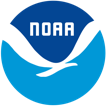 Sundararaman Gopalakrishnan (Gopal)
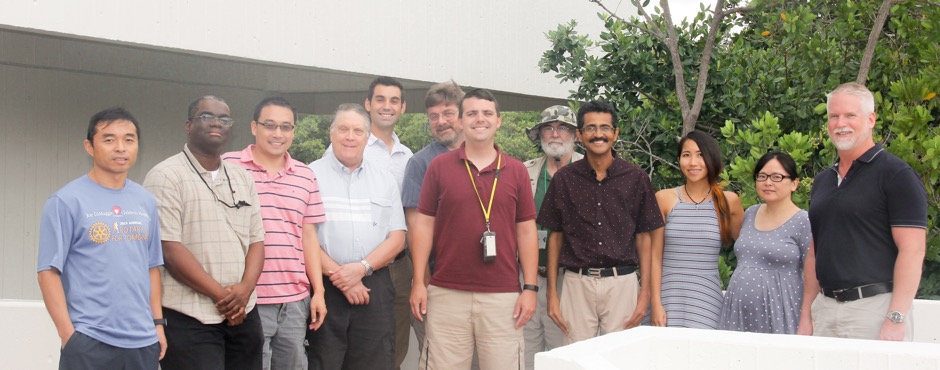 2
Our Objectives – Improving Hurricane Forecast
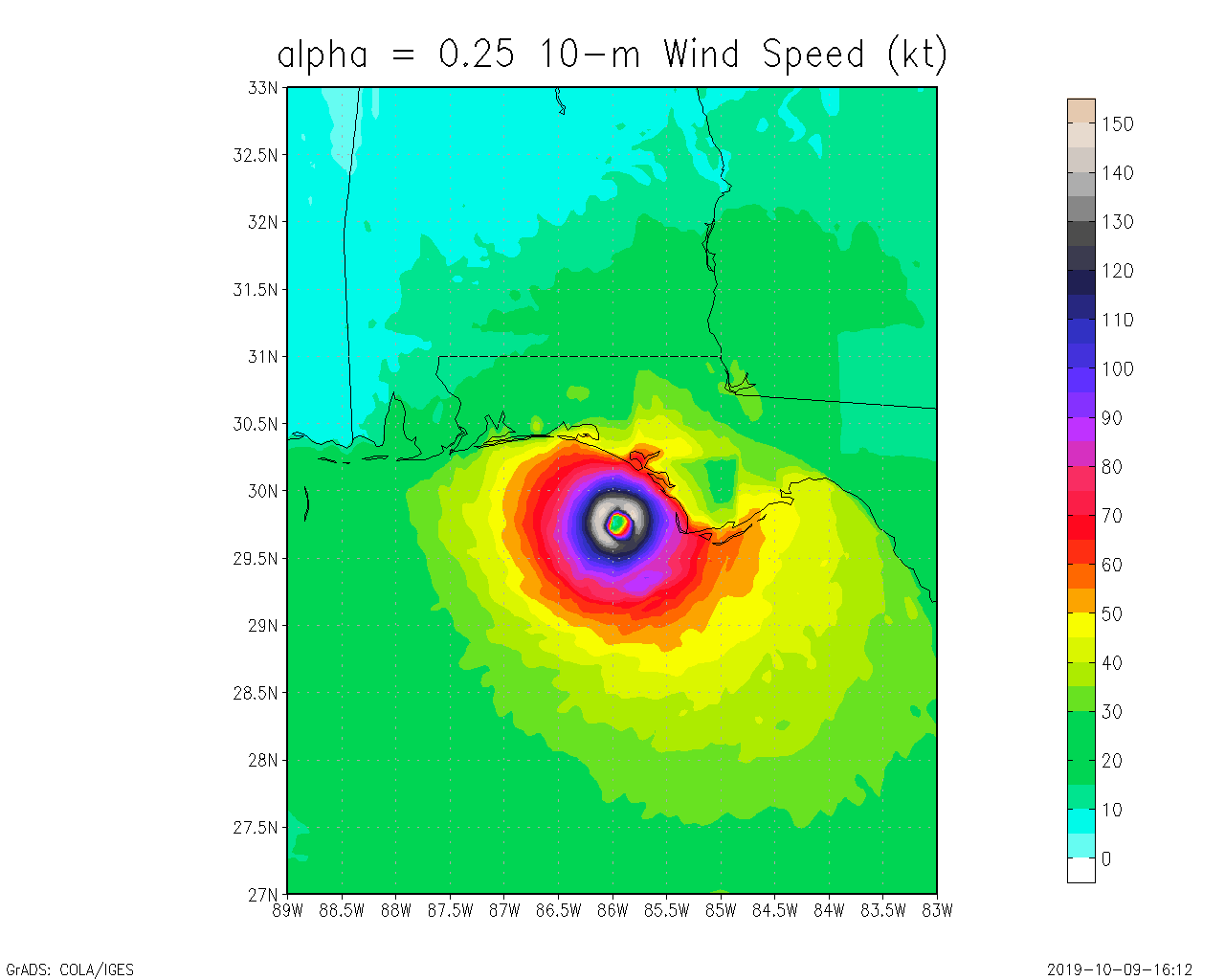 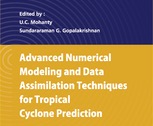 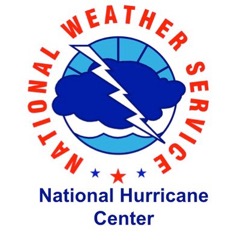 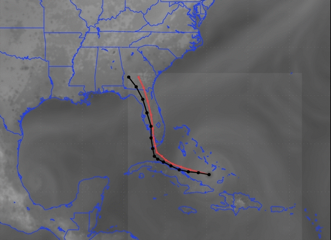 Develop next-generation hurricane research and forecast models
Utilize observations from the Hurricane Field Program to improve physical parameterizations in those models
Advance our understanding of hurricane processes using high-resolution forecast modeling systems
Transition model research and developments into operations
3
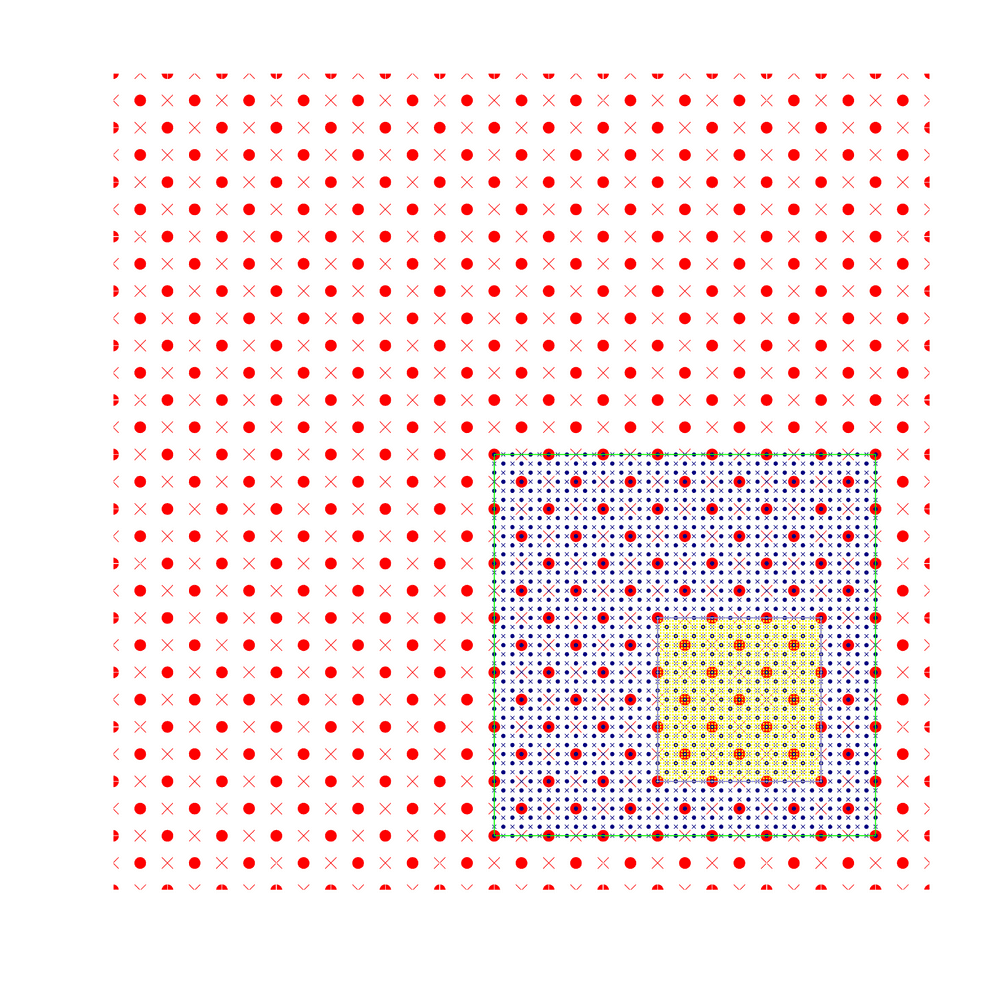 Creating Next-Generation Hurricane Models for NOAA
Storm-following nests are the back-bone for all NOAA hurricane models  (HWRF, HWRF-B, HMON & HAFS)
4
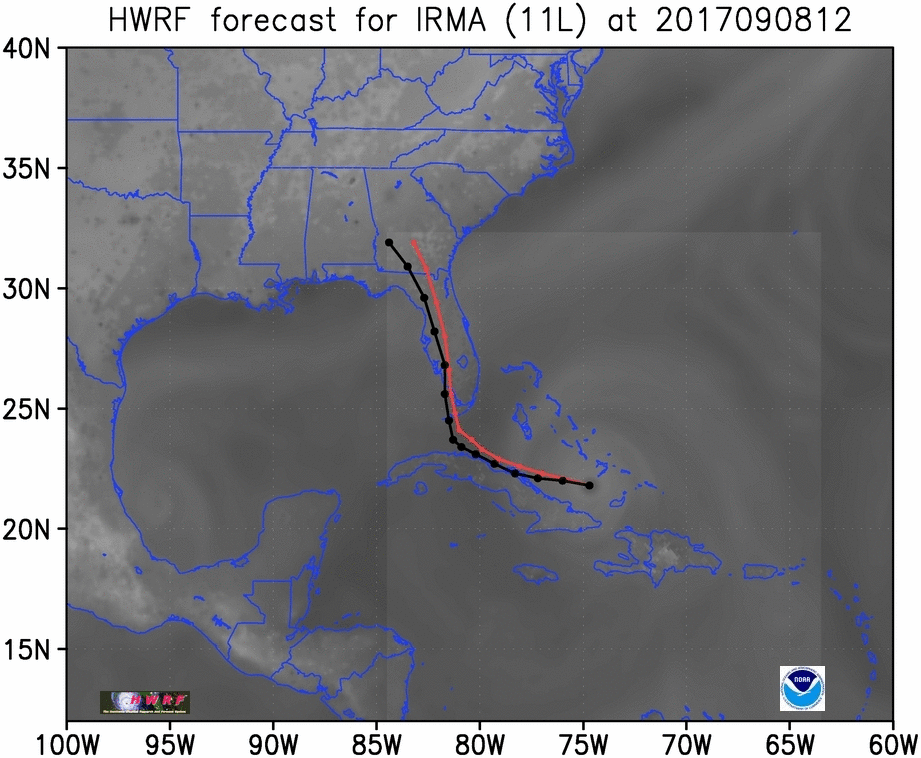 Model Developments: Operational HWRF
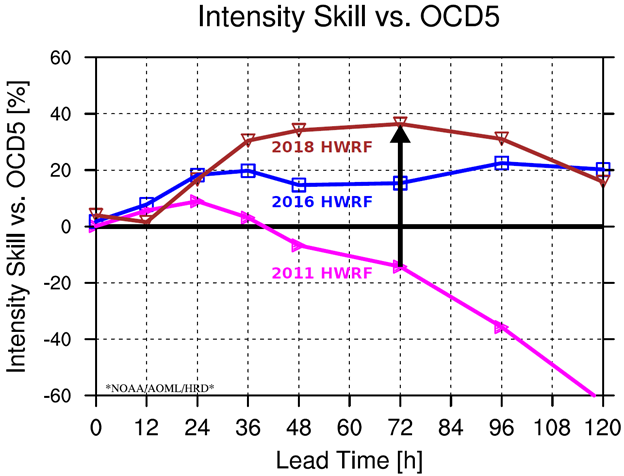 60%
First ever high-resolution moving nested grid modeling system to run in NOAA operations for Hurricanes
Gopal et al., 2011, 2012, 2013 WAF, MWR, JAS
High-resolution nests, physics and DA advancements
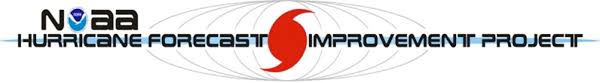 [Speaker Notes: We went all the way from negative scales for intensity skill
For more information, visit: https://www.aoml.noaa.gov/our-research/hurricane-research-division/modeling-prediction/]
5
The HWRF System
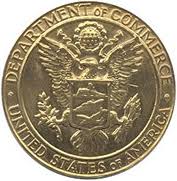 Countries
People
Web of Science
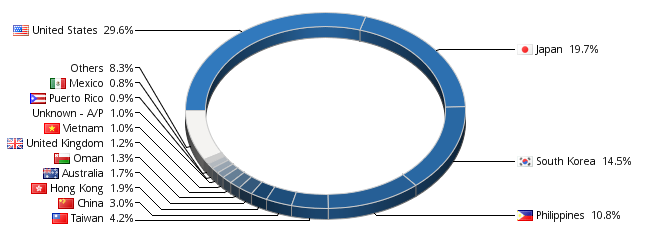 1000
119
192
Publications (5 years)
Modelers & Developers
Use NOAA Products
NOAA Capacity for Advancing Hurricane Prediction!
6
Model Developments: State-of-the-Art & Beyond
Moving Nests in Global FV3 
to Track all Hurricanes
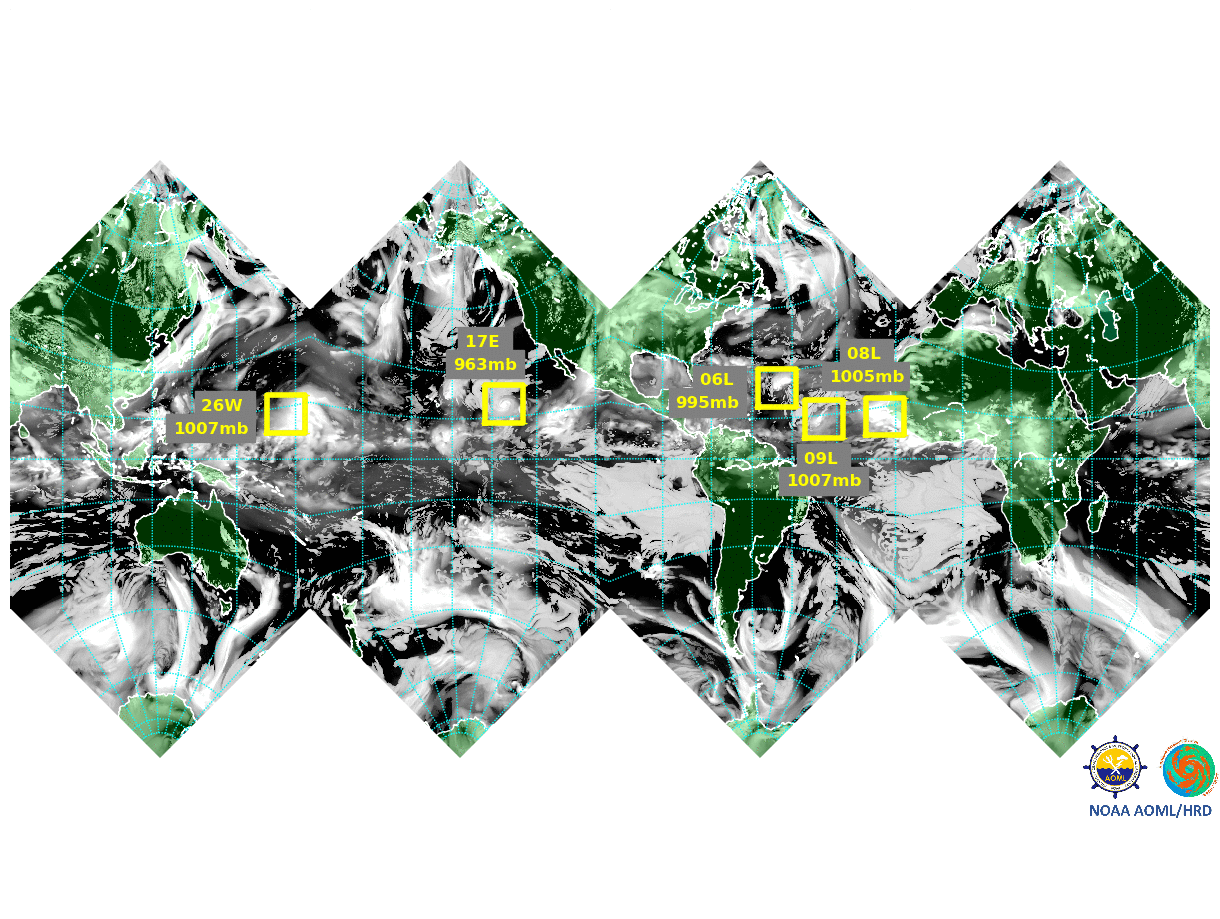 For Improved Land-storm and 
Storm-storm Interactions
Tracking One 
Storm at a Time
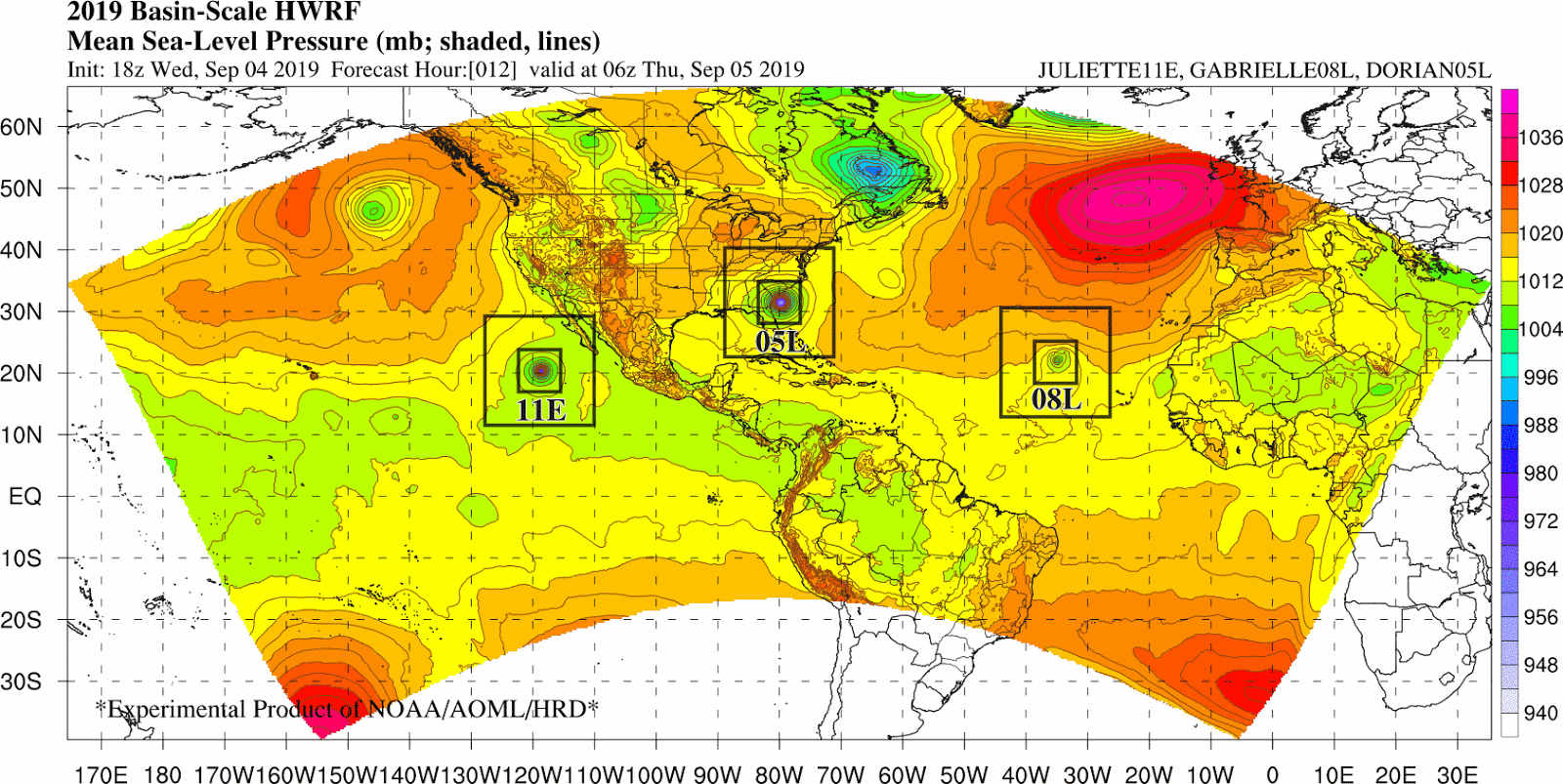 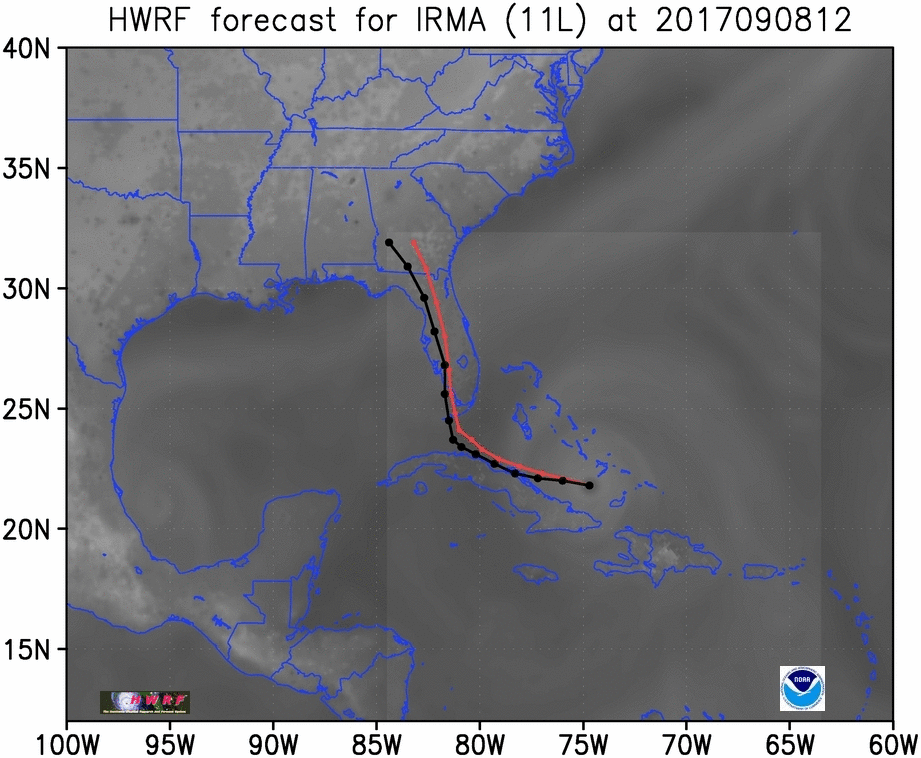 FV3- HAFS
Basin-Scale HWRF
Operational HWRF
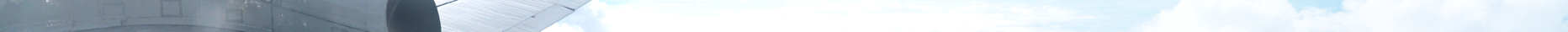 2019
2023
2012
7
Use of P-3 Data for Improved Physics for Hurricanes
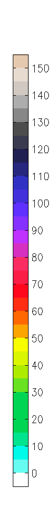 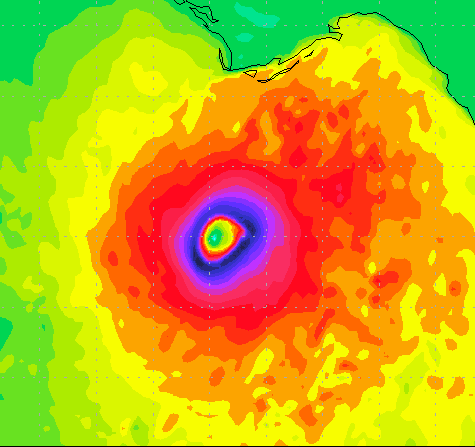 Original GFS Planetary Boundary Layer
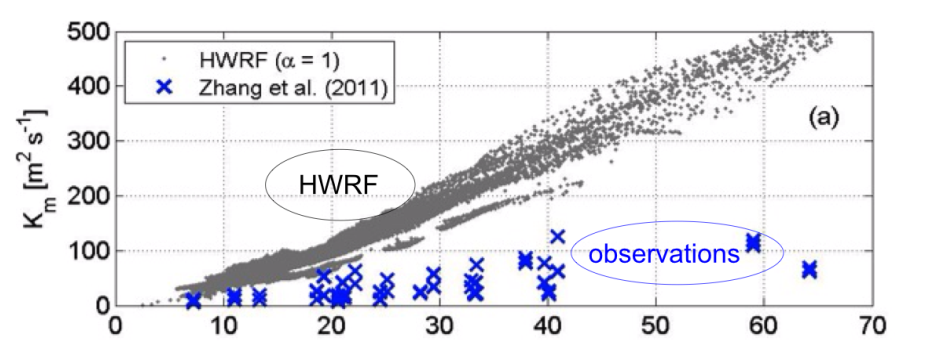 FV3-HAFS simulation of Michael
A Study of the Impacts of Vertical Diffusion on the Structure and Intensity of the Tropical Cyclones Using the High-Resolution HWRF System (Gopal et al. JAS 2013)
[Speaker Notes: Observe that the image on the right has a more diffusive inner core structure]
8
Use of P-3 Data for Improved Physics for Hurricanes
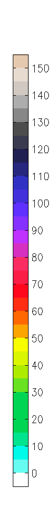 Modified GFS Planetary Boundary Layer
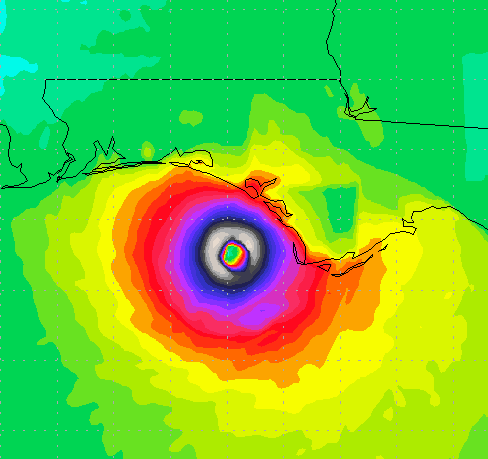 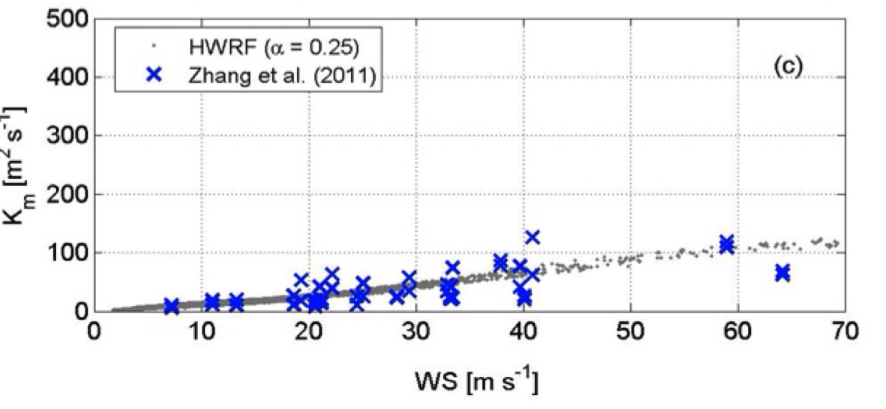 Km = k (U*/Fm) Z {a(1 – Z/h) 2}
FV3-HAFS simulation of Michael
A Study of the Impacts of Vertical Diffusion on the Structure and Intensity of the Tropical Cyclones Using the High-Resolution HWRF System (Gopal et al. JAS 2013)
[Speaker Notes: Observe the second image, which has a smaller and tighter inner core and better structure consistent with observations]
9
Advancing our understanding of Forecast
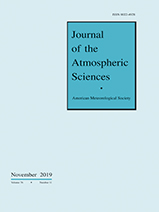 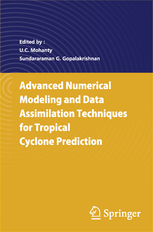 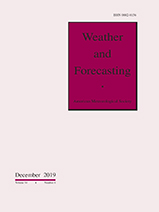 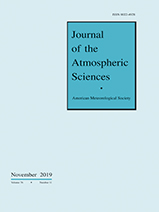 Alaka Jr, Ghassan J., et al. "Track Uncertainty in High-Resolution HWRF Ensemble Forecasts of Hurricane Joaquin." Weather and Forecasting 2019 (2019).
Leighton, Hua, et al. "Azimuthal distribution of deep convection, environmental factors, and tropical cyclone rapid intensification: A perspective from HWRF ensemble forecasts of Hurricane Edouard (2014)." Journal of the Atmospheric Sciences 75.1 (2018): 275-295.
Mohanty, Uma Charan, and Sundararaman G. Gopalakrishnan, eds. Advanced Numerical Modeling and Data Assimilation Techniques for Tropical Cyclone Predictions. Springer, 2016.
Chen, Hua, and Sundararaman G. Gopalakrishnan. "A study on the asymmetric rapid intensification of Hurricane Earl (2010) using the HWRF system." Journal of the Atmospheric Sciences 72.2 (2015): 531-550.
10
Transition to Operations
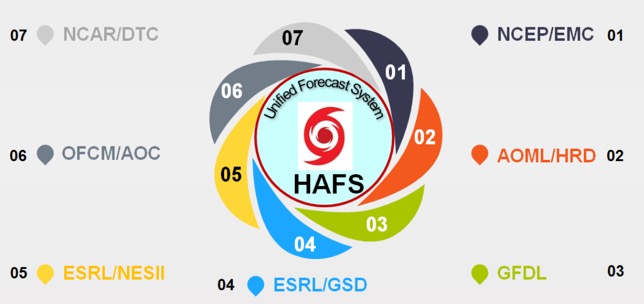 Thank you to our Partners
NCEP/EMC: HWRF Team
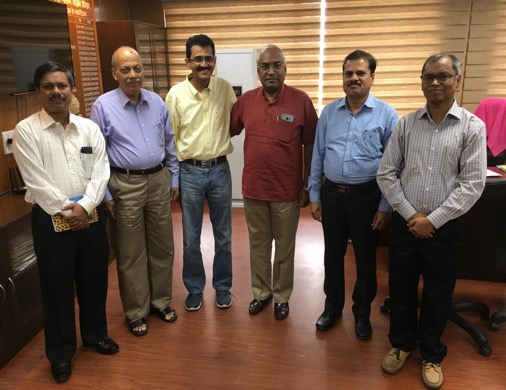 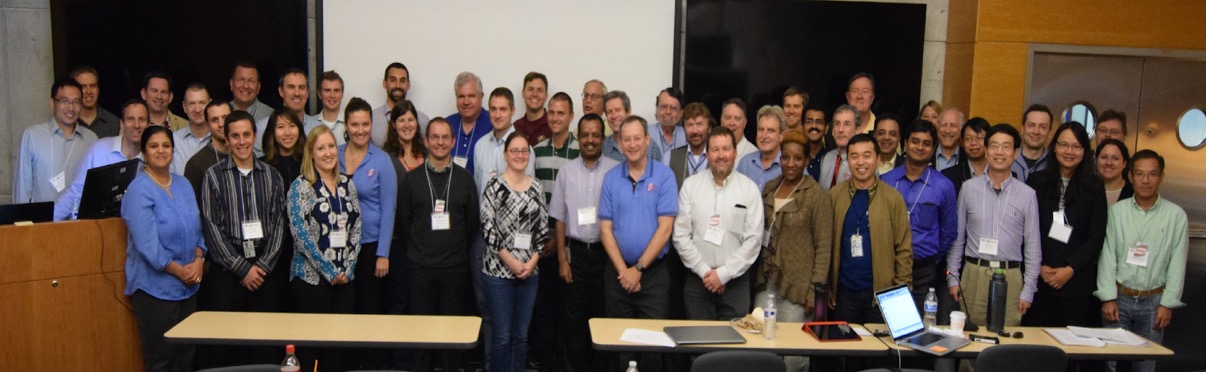 NOAA
HFIP
AOML/HRD:
Modeling and Observations
Forecast offices: NHC, JTWC,  International
University Collaborators and partners
Developmental Test Bed Center/UCAR
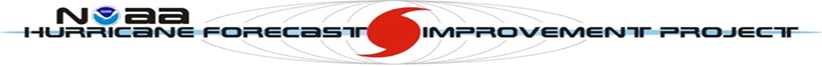 Thank You
NOAA-MOES Team